MINISTRY OF HEALTH OF THE RUSSIAN FEDERATION VOLGOGRAD STATE MEDICAL UNIVERSITY DEPARTMENT OF PHARMACEUTICAL AND TOXICOLOGICAL CHEMISTRY LECTURE 4TOXICOLOGIKAL CHEMISTRY
Methods for isolating xenobiotics from biological objects during forensic chemical analysis. Comparative characteristics of general and particular isolation methods. Theoretical foundations of sample preparation in the study of bio fluids. Extraction in liquid-liquid and solid phase-liquid systems. Methods for purification of isolates.
Maria Petrovna Paramonova
Assistant professor, PHD
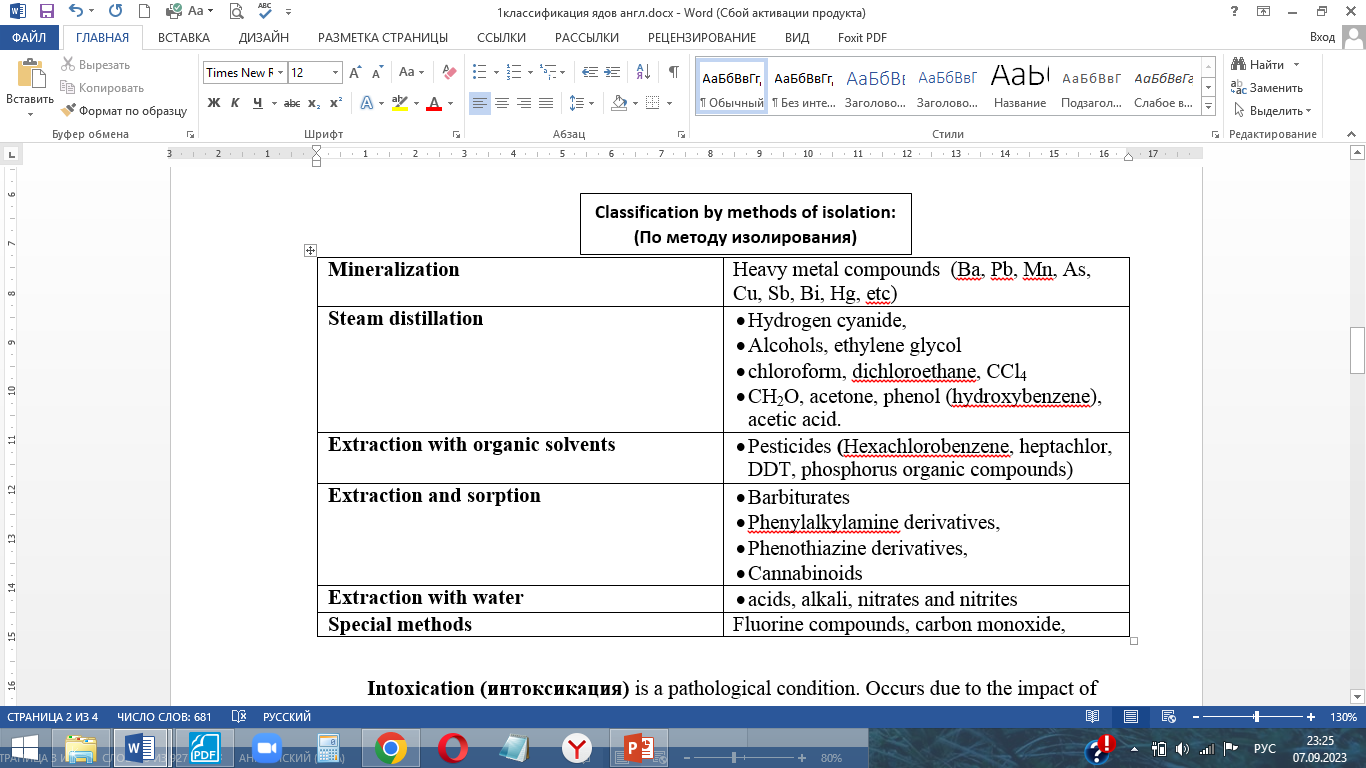 2
The most common method of isolating poisons is extraction from objects using various solvents.
In toxicological chemistry, they are isolated by extraction toxic substances from the solid phase (various tissues, organs, plant objects) and from the liquid phase (blood, urine, saliva,gastric lavage water, peritoneal fluid, etc.).
Release of toxic substances from the liquid phase(reextraction) is often used to purify extracts from impurities endogenous compounds. 
Thus, liquid-liquid extraction is one of the main methods for isolating many poisons from biological objects.
Using liquid-liquid extraction is recommended carry out the selection of various groups of compounds from objects. Among them medicinal, narcotic substances, pesticides, etc.
3
There are different groups in toxicological chemistry medicinal and narcotic substances, derivatives:
• pyridine and piperidine (nicotine, anabasine, pachycarpine);
• tropane (atropine, cocaine, scopolamine);
• tetrahydroisoquinoline (narcotine);
• benzylisoquinoline (papaverine);
• phenanthrene isoquinoline (opiates: morphine, codeine, narcotine, thebaine,ethylmorphine, diacetylmorphine (heroin));
• opioid analgesics - promedol, fentanyl, tramal, methadone;
• indole (strychnine, brucine, LSD, etc.);
• purina (caffeine);
• phencyclidine and its analogues (thienocyclidine, rolicycline, ethycyclidine);
4
• barbituric acid derivatives: phenobarbital, barbamyl, butobarbital,etamiyal-sodium, barbital;
• 1,4-benzodiazepine derivatives: chlordiazepoxide, diazepam, oxazepam,nitrazepam;
• derivatives of p-aminobenzoic acid: novocaine, novocainamide;
• phenothiazine derivatives: aminazine, diprazine, levomeprazine, thioridazine;
• cannabinoids: cannabidiol, cannabinol, tetrahydrocannabinol,tetrahydrocannabinolic acid;
• phenylalkylamines: ephedrine, ephedra, amphetamine, methamphetamine
5
Preparing objects for isolation of toxic substances
Internal organs (liver, kidneys, muscle tissue, etc.).
• grinding to a piece size of 0.5x0.5x0.5 cm. Finer grinding leads to an increase in the extraction surface and at the same time to a significant increase in the amount of ballast endogenous compounds (proteins, enzymes, breakdown products of protein molecules, pigments, etc.) in the extraction. This will require special cleaning methods and will lead to the loss of toxic substances, especially with trace amounts in the object.
• freezing an object at a temperature of -30-40°C. At the same time, ice pieces form in the organs, which rupture cells and tissues and contribute to the release of toxic substances into the environment, which increases the percentage of isolation of the desired compounds.
• lyophilization, i.e. drying an object at low temperatures in a vacuum. Leads to the loss of water by the object and the production of purer extracts when isolated.
• If the object is preserved with alcohol, it is carefully removed. In case of suspected poisoning by volatile compounds of arsenic or mercury, the object is alkalized before removing the alcohol with sodium carbonate.
6
Blood. 
Toxic substances and their metabolites in the blood are in free form or can be associated with proteins (albumin, globulins). When preparing blood samples for extraction, techniques are used to destroy the complex of the analyte with the protein. 
• Addition of organic solvents (ethyl, methyl alcohol, acetonitrile, acetone) that are miscible with water to the blood. Their number is 10 times the volume of blood. As a result, under the influence of acetone and alcohols (ethyl and methyl), aggregation of blood protein molecules occurs, solubility decreases and they precipitate. 
• Addition of chemical agents for protein coagulation: acids (trichloroacetic, perchloric), salts of heavy metals (for example, barium salts). 
• Thermal treatment of blood (for toxic substances that do not decompose at elevated temperatures). The process of preparing blood samples for analysis is a very responsible operation, in which there is a danger of adsorption of a significant amount of the analyzed substance on the coagulated protein.
7
Urine. 
Toxic substances are excreted in the urine unchanged and in the form of metabolites and conjugates with sulfuric, acetic, and glucuronic acids. Sample preparation of urine for extraction of TVs and their metabolites includes the destruction of conjugates with the indicated acids:
 • Nonspecific acid hydrolysis. 
• Specific enzymatic hydrolysis.
	Saliva. 
To reduce enzyme activity, saliva is frozen during storage. Before extraction, it is diluted with purified water in a ratio of 1:3, after which toxic substances are extracted with organic solvents at the appropriate pH value.
	Hair, nails.
 To remove external contaminants, hair and nails are washed with a 2 M solution of hydrochloric acid and methanol (or ethanol), then dried at room temperature and a 30-40 mg sample is taken for analysis.
8
The first stage of isolation is the extraction of toxic substances from solid objects(solid phase) with an aqueous or alcoholic solution of an acid or base (solid-liquid extraction). At this stage, the crushed internal organs are poured extractant, set the required pH value and infuse for certain time. The choice of solvent and infusion time depend on many factors.
 Water and alcohol meet many of the requirements for extractants. Many salts of bases and acids dissolve well in them. 
The infusion time depends on the rate of penetration of the extractant into the tissue. The duration of infusion is determined by the moment of equilibrium between the concentration of a toxic substance in the tissue and the fluid.  Water has a greater affinity for tissues. Therefore, water easily penetrates into tissues. Time Infusion of the object with water and the onset of equilibrium is 1-2  denatures protein molecules on the surface of pieces of biological material, its penetration into the tissue is difficult, and equilibrium arises no less than in 6 hours. To create the required pH value of the medium, the object with the extractant is acidified organic or inorganic acid (diluted). The nature of the acid may influence the degree of isolation of alkaloids and organic bases from biological material. The better the salts of toxic substances dissolve in a given solvent, the better they will be extracted.
9
The second stage of isolating toxic compounds from cadaveric material - liquid-liquid extraction.
It is used for extracting substances from blood, lymph, saliva, peritoneal fluid, urine and gastric lavage.
Liquid-liquid extraction is a method of isolation, separation and concentration of substances, based on the distribution of a solute between two liquid immiscible phases.
In toxicological chemistry, most often one liquid phase is water and the other is an organic solvent.
The organic solvent must have a high solubility for the analyte and have a low boiling point (diethyl ether and chloroform). The choice of organic solvent is determined by the properties of the compound being analyzed.
Under equilibrium conditions, the ratio of the concentrations of a substance in both phases is represented by a distribution constant (K), which does not depend on the total concentration of the substance. The higher the Kp, the more efficient the extraction is.
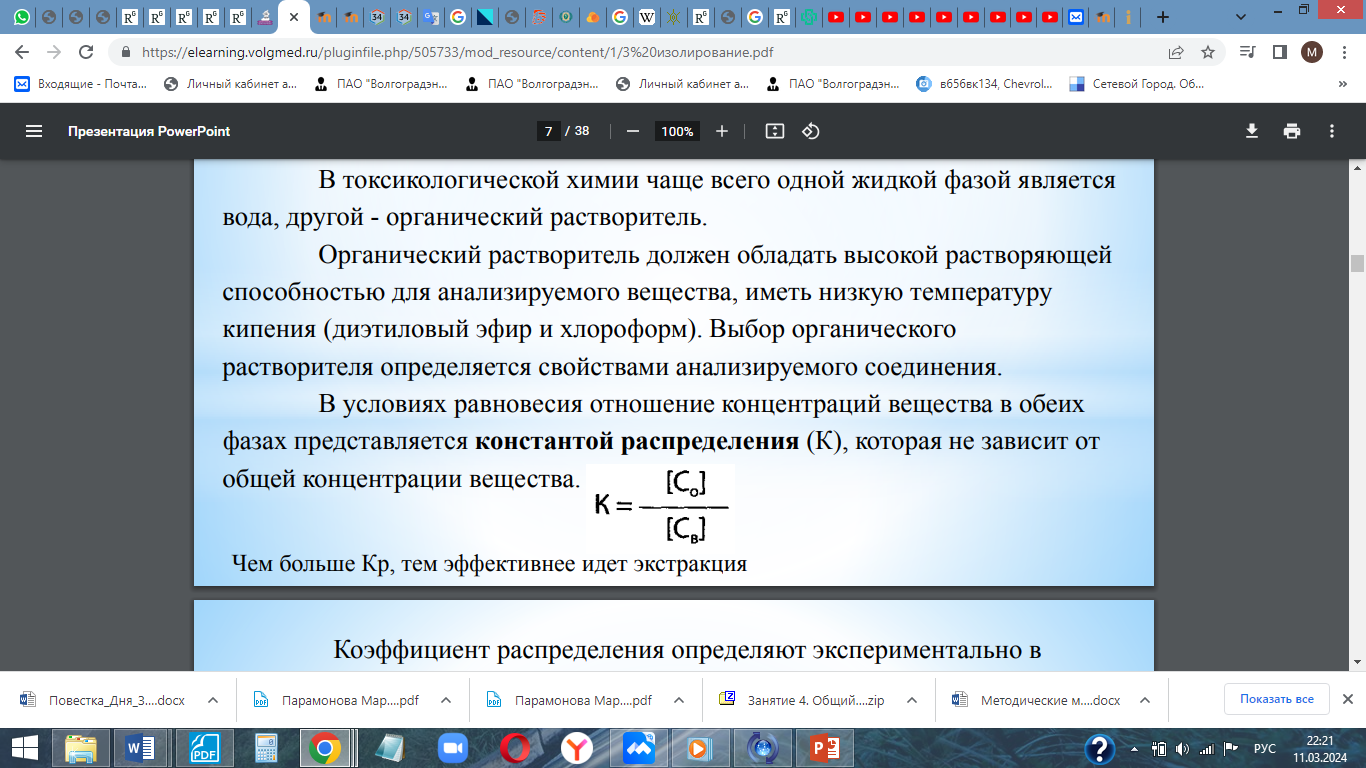 10
Factors influencing liquid-liquid extraction:
degree of extraction
-extraction rate
-pH. The effect of pH depends on the nature of the extracted substance:
• when extracted with an organic solvent, a substance in aqueous phase must be in a molecular, non-ionized condition;
• for acidic substances it is necessary to create in solution pH=pKa-2, and for bases - pH=pKa+2;
• for neutral substances the pH value has a special meaning does not have. These compounds are extracted from both acidic and alkaline environment;
• for substances that are ampholytes, calculation of pH for extraction produced differently. These compounds contain acidic and main group, and for each the pKa value is known.
-adding electrolytes to the aqueous extract hassalting out effect due to decreased solubility of toxic substances in water. As a result, the degree of their extraction with organic solvent.
11
Methods for isolating toxic substances by extraction organic solvents.
General methods:
• Stass-Otto method (isolation with acidified alcohol)
• Shvaikova-Vasilieva method (isolation of acidifiedwater)

2. Specific  methods:
 Kramarenko method (for alkaloids)
• Valov method (for barbiturates and salicylates)
• Popova's method (for barbiturates)
• Salomatin method (for phenothiazines)
12
Isolation with acidified alcohol (Stass-Otto method)

Stage 1
• Infusion of the crushed object 100 g with ethyl alcohol 96%, acidified with oxalic acid to pH = 2.5-3, three times during the day.
• Evaporation of the combined alcohol extracts at a temperature of 40-50°C to a thick residue, to which absolute ethanol is added drop by drop to coagulate proteins.
• Evaporation of the filtrate at the same temperature to a thick residue and dilution with hot water to remove resinous substances, fats and pigments.
Stage 2
• Extraction of acidic, neutral and weakly basic substances from an aqueous filtrate with chloroform at pH = 2 (three-fold extraction), separation of the organic phase and concentration of the resulting extract by evaporation (fraction A, “acidic” extract).
• Alkalinization of the aqueous layer remaining after phase separation to pH = 9-10, extraction of strongly basic substances (three-fold extraction) with chloroform, separation of the organic phase and concentration by evaporation (fraction B, “alkaline” extraction).
13
Isolation with acidified alcohol (Stass-Otto method)
Advantages of the method:
The method is universal, because ethanol is a good solvent for many substances of this group (both ionized and molecular forms).
The method involves cleaning the extraction from ballast substances.
Disadvantages of the method:
Duration (8-10 working days) and multi-stage.
Loss of the required substances.
The comparative high cost of the method.
14
Isolation with water acidified with oxalic acid Shvaikova-Vasileva

• Infusion of the crushed object 100 g with water acidified with oxalic acid to pH = 2-3 (1:2), for two hours, then 1 hour.
•Centrifugation 30 min at 3000 rpm.
• Extraction of acidic, neutral and weakly basic substances from aqueous filtrate (centrifugate) with chloroform at pH = 2 (three times extraction), separation of the organic phase and concentration of the resulting extract by evaporation (fraction A, “acidic” extract).
• Alkalinization of the aqueous layer remaining after phase separation with a 25% ammonia solution to pH = 9-10, extraction of basic substances by three-fold extraction with chloroform, separation of the organic phase and concentration by evaporation (fraction B, “alkaline” extraction).
Advantages of the method:1. Speed (analysis can be completed within one business day).2. Fe wer operations, less loss of the required substances.3. Economy and low cost. Disadvantage of the method: Formation of stable emulsions when extracting substances from the aqueous phase with chloroform. The method is not suitable for analyzing rotted material.
15
Isolation of barbiturates with alkaline water (Valov method)

•Infusion of the crushed object 100 g with water, alkalized with a 20% sodium hydroxide solution to pH = 10 or more, for 30 minutes. Centrifugation.
•Purification of aqueous extract by saturation with sodium tungstate in an acidic medium (H2SO4) to pH 2, heating, filtering the solution or centrifugation.
•Extraction with diethyl ether at pH=2. Re-extraction with an aqueous solution of sodium hydroxide. Repeated extraction with diethyl ether at pH=2, concentration of the ether extract by evaporation.

Advantage of the method:
The method gives fairly pure extracts, because includes a purification stage (precipitation of proteins with sodium tungstate), which improves the quality of subsequent analysis. Allows you to isolate 50-90% of barbiturates.
Disadvantage of the method:
Co-precipitation of barbiturates with proteins during treatment with sodium tungstate.
16
Method of V.I. Popova

1st stage.
A crushed object weighing 100 g is poured with 80 ml of 0.02 M sulfuric acid solution (pH = 2 3) and infused 3 times: 2 hours, 1 hour and 1 hour. The aqueous extract is filtered and centrifuged for 25-30 minutes at a speed of 3000 rpm ./ min. The supernatant is separated and purified by gel chromatography. For this purpose, Sephadex G-25 gel has been proposed. Barbiturates are eluted from the column using 0.02 M sulfuric acid solution.

2nd stage. 
The eluate is subjected to concentration extraction by repeated extraction with chloroform or diethyl ether.

Evaluation of the method.
 The method provides good purification of the extracts. It is applicable when studying objects that have undergone putrefactive changes, but can be used to isolate limitednumber of substances, in particular barbiturates.
17
Method of isolating alkaloids with water acidified with sulfur acid (according to V.F. Kramarenko)

• Infusion of the crushed object 100 g with water, acidified with a 20% sulfuric acid solution to pH 2-3, for two hours, then 1 hour. Combination, centrifugation.
• Purification of the aqueous extract from protein compounds by saturating it with ammonium sulfate, infusing for an hour and filtering or centrifuging the resulting precipitate.
•Cleaning the filtrate from fats, resins, pigments by extraction with ether. The ethereal extract is discarded.
•Alkalinization of the aqueous extract with a 20% sodium hydroxide solution and extraction of basic substances with chloroform at pH 8.5-9 (fourfold extraction), separation of the organic phase and concentration of the resulting extract by evaporation.
Advantages of the method:
Speed
Good purification of extracts from co-extractives
Disadvantage of the method:
Loss of desired substances due to co-extraction at the purification stage
18
Method of E.M. Salomatin. 
Phenothiazine derivatives have weak basic properties; at pH=2-3 they form an ionized form, and at pH>7 - a non-ionized form.
1st stage. The object is poured with 96% ethyl alcohol, acidified with oxalic acid to pH = 2-3 and infused 3 times for 2 hours. The alcohol extracts are evaporated at 40°C until the syrup becomes thick. The proteins in the residue are precipitated with 96% alcohol, filtered and evaporated to dryness. The purified residue is dissolved in100 ml of water heated to a temperature of 40-60°C is cooled and filtered.
2nd stage. The filtrate is extracted twice with diethyl ether at pH=2-3. The aqueous phase is then made alkaline with 50% sodium hydroxide solution and extracted again with diethyl ether. The combined ethereal extracts are shaken with a 0.5 M solution of sulfuric acid and the resulting acidic aqueousthe reextract is used to detect phenothiazine derivatives.
Evaluation of the method. The method makes it possible to achieve maximum extraction during isolation and reduce losses of test substances both during isolation and during extraction.
19
There are several methods for Cleaning in the first stage of isolation : precipitation of impurities using various reagents, filtration, centrifugation, gel chromatography and other methods.
The precipitation of protein molecules by the salting out method is carried out by adding electrolytes to the aqueous extract from the object. The following salts are used as electrolytes when cleaning extracts from cadaveric material: • ammonium sulfate - (NH4)2SO4, • sodium tungstate - Na2WO4, etc. The salting out method is one of the effective ways to precipitate impurities from extracts obtained by infusing putrefactive biological material with acidified water .Precipitation of protein molecules by acids, alcohol and heat. Precipitation of proteins from extracts can be carried out using • trichloroacetic, • tungstic, • phosphotungstic, • phosphomolybdic acids. Protein substances can precipitate after they are denatured by heating or by the addition of ethyl alcohol.
Purification of extracts in the second stage of isolation
To purify extracts use:• Sublimation• Re-extraction• Electrophoresis• Chromatography in a thin layer of sorbent, etc.
20